Interaktivní zábavně naučná science centra
jako zdroj podpory zájmu žáků a studentů o vzdělání, vědu, techniku a přírodní vědy
Bc. Tereza Horáková
horakova.tereza.3@uhk.cz
Technické vzdělávání
Rámcový vzdělávací program - vzdělávací oblast Člověk a svět práce 
aktualizace poznatků z oblasti vědy a techniky a integrace moderních technologií do výuky
rozvoj samostatnosti, aktivity žáků, kritické myšlení, spolupráce v týmu
důsledné přehodnocení struktury vědomostí, dovedností a postojů, které je třeba u žáků rozvíjet
Struktura vědomostí, dovedností, postojů
vědomosti - osvojení poznatků o technice, technických materiálech, základních principech a procesech v technice, historii techniky a jejích vlivech na vývoj společnosti, na přírodu a na utváření prostředí, ve kterém člověk žije, atd. (Vím, co to je a jak to funguje.)
dovednosti - rozvoj manuální zručnosti, schopnosti zacházet s technickým vybavením a technickými prostředky, schopnosti řešit problémy technické povahy, ale i schopnosti při řešení jakýchkoli problémů účelně využít poznatky z techniky či technické prostředky atd. (Dokážu to udělat, vyřešit.)
postoje - podněcování zájmu o techniku, budování racionálního vztahu k technice, uvědomění si role techniky v životě člověka, vedení k aktivní účasti na ochraně a utváření životního prostředí atd. (Mám na to názor a podle něj budu jednat.)
Současné možnosti působení na žáka
Obnova školních dílen na ZŠ
Spolupráce firem a škol
Legislativní změny (přijímací zkoušky na SŠ, maturita z matematiky)
Pozitivní vztah dětí k matematice, fyzice, chemii
Návštěva vzdělávacích institucí (muzea, science centra, Planetária)
Nabídka kroužků
Veletrhy, výstavy, exkurze do firem 
Prestiž a finanční ohodnocení absolventů
SCIENCE CENTRA
interaktivně vzdělávací instituce, které se snaží o popularizaci vědy a techniky
na vlastní kůži můžete experimentovat s rozličnými přírodními jevy 
prostřednictvím hry, experimentování a logického uvažování se snaží dosáhnout hlubšího porozumění podstaty jevů
podnícení mladé generace k sebevzdělávání a sebepoznávání
nabídka smysluplných a atraktivních vzdělávacích programů pro všechny stupně škol
SCIENCE CENTRA V ČESKÉ REPUBLICE
iQLANDIA a iQPARK v Liberci
Techmania v Plzni
Svět techniky v Ostravě
VIDA! v Brně
Pevnost poznání v Olomouci
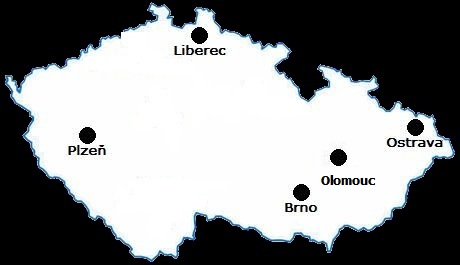 Obrázek 1 – Mapa science center
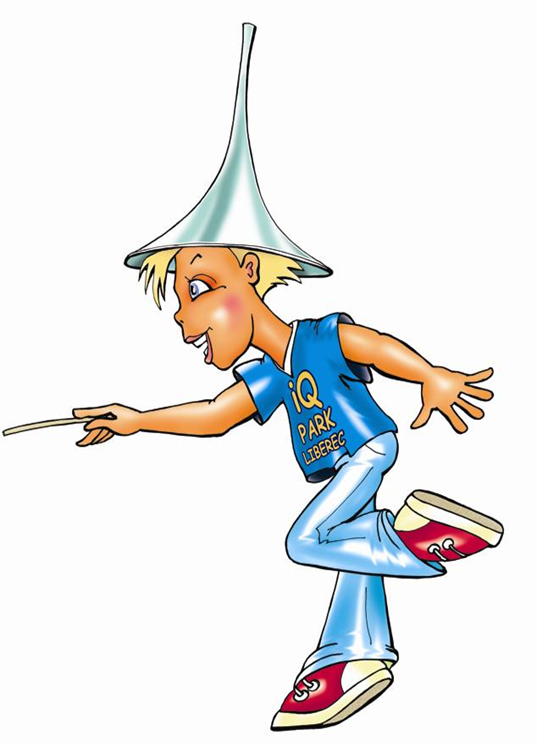 Dále se zaměřuji pouze na centra, která jsem osobně navštívila. 
      
	 - iQLANDIA a iQPARK v Liberci
            - Techmania v Plzni
            - VIDA! v Brně
            - Technische Sammlungen v Drážďanech
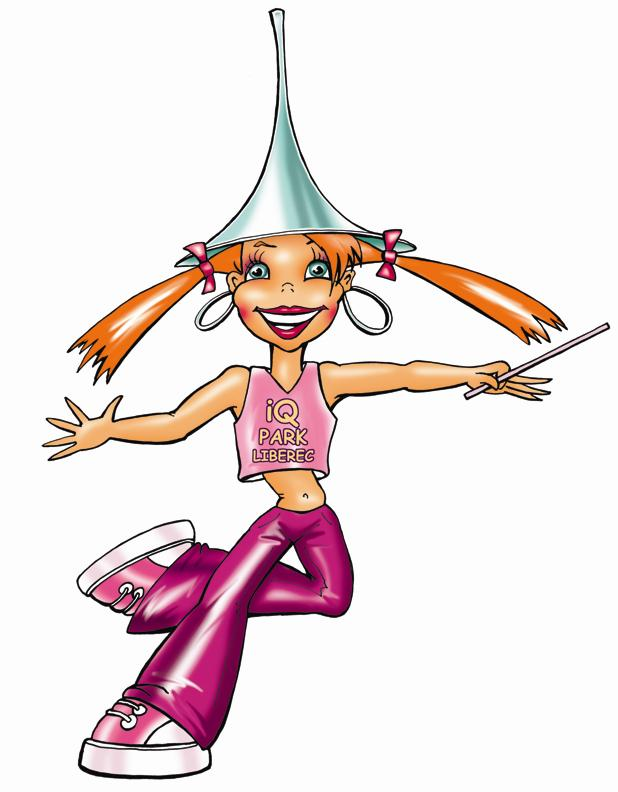 iQPARK pro školy
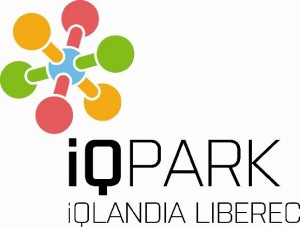 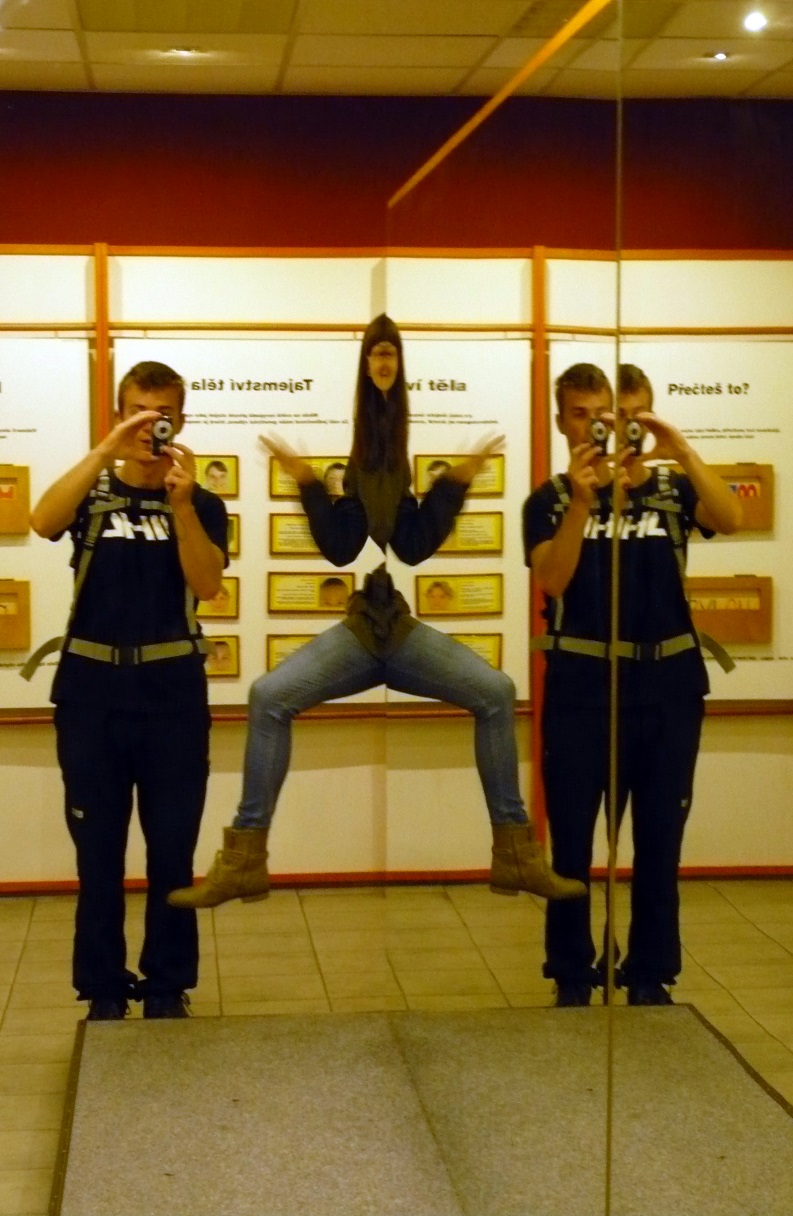 Děti z MŠ a 1. stupně ZŠ
Tematické science show - Balonková science show
                                                       - Velká science show
                                                       - Hravá voda
                                                       - Lidské smysly
Vědecké dílny - Neposedná voda
                                  - Silák vzduch
                                  - Magnetománie
Cena: 30 Kč/ žák
Obrázek 2 - Vznášející se postava - levitace
Expozice
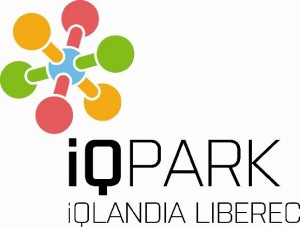 4 podlaží o celkové ploše cca 3000 m2
Expozice: - Vodní svět, klamy a hlavolamy
                        - Svět kolem nás
                        - Schopnosti a dovednosti
                        - Malá věda 

Cena: 70 Kč/ žák
Obchod se suvenýry, možnost stravování
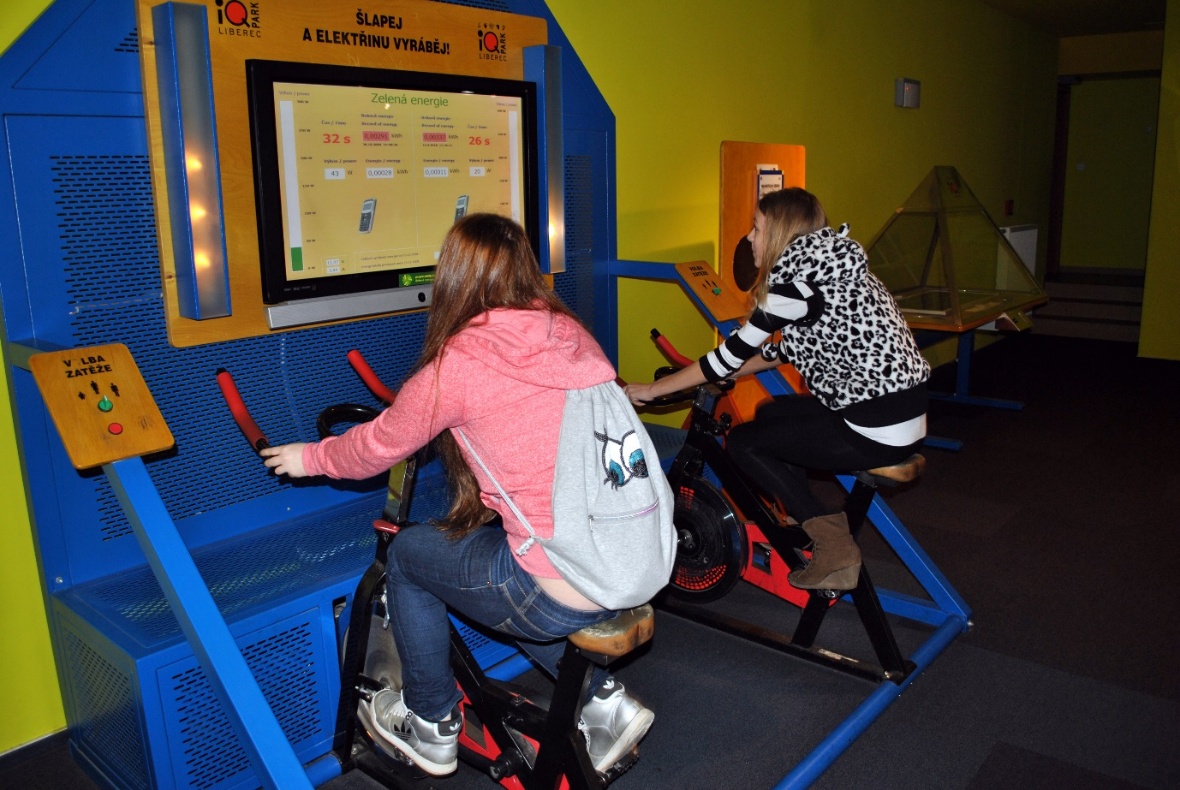 Obrázek 3 - Šlapej a elektřinu vyráběj
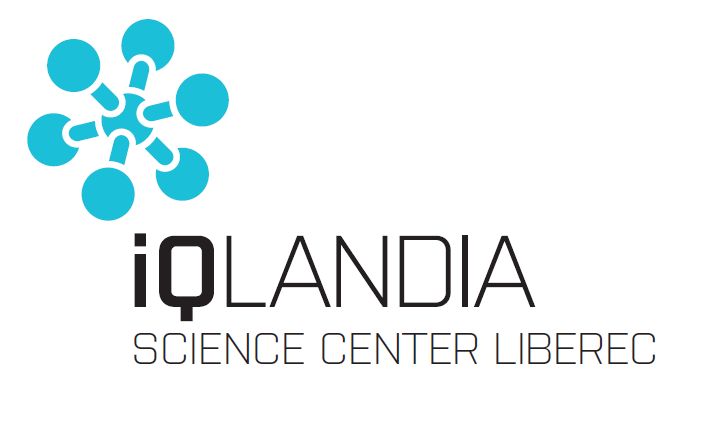 iQLANDIA pro školy
Děti z MŠ, 1. a 2. stupně ZŠ a SŠ
Tematické science show
     Cena: 30 – 50 Kč/ žák
Laboratoře
     Cena: 50 Kč/ žák
Pracovní listy
     Cena: 5 Kč/ list
Planetárium
     Cena: 60 Kč/žák/projekce
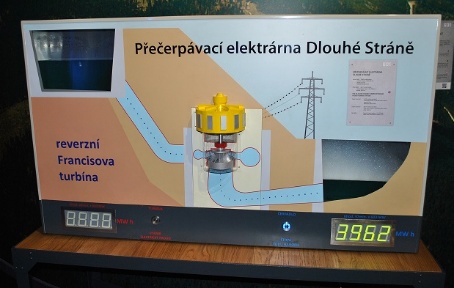 Obrázek 4 – Přečerpávací elektrárna
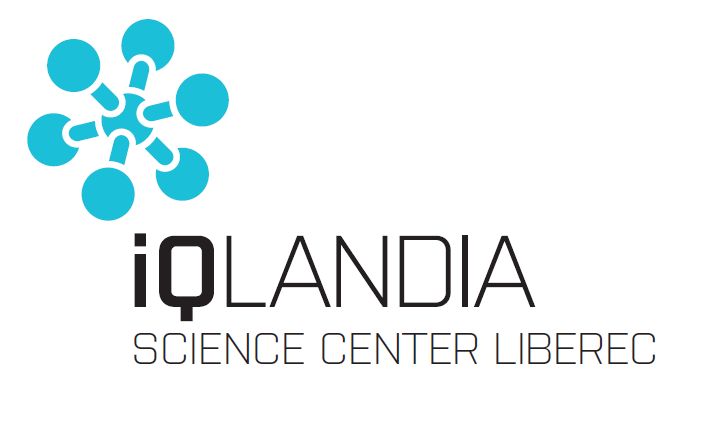 Expozice
10 tematických expozic na ploše cca 7000m2
Expozice: - Živly, Vodní svět
                        - TULaborka, Věda v domě
                        - GEO, GEOlab
                        - Češi světu, Člověk
                        - Talent!, Kosmo  
    Cena: 100 Kč/ žák 
3D Planetárium
Možnost stravování, obchod se suvenýry
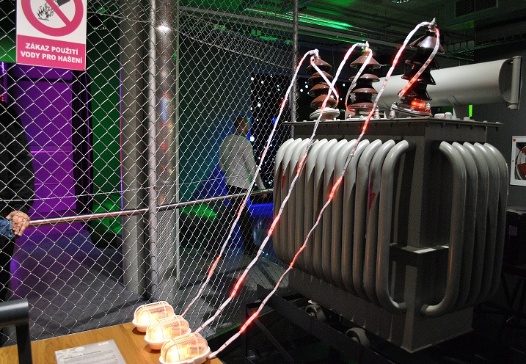 Obrázek 5 – Teslův transformátor
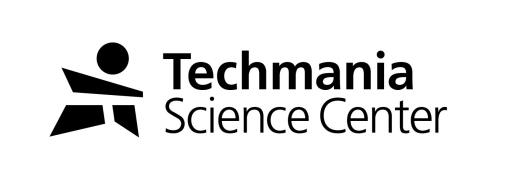 Techmania pro školy
Děti z MŠ, 1. a 2. stupně ZŠ, SŠ a VŠ
Eduportál edu.techmania.cz
Výukové programy dle RVP
Digitální pracovní listy
Dílny a laboratoře
   Cena: 110 Kč/žák 
Metodika pro učitele
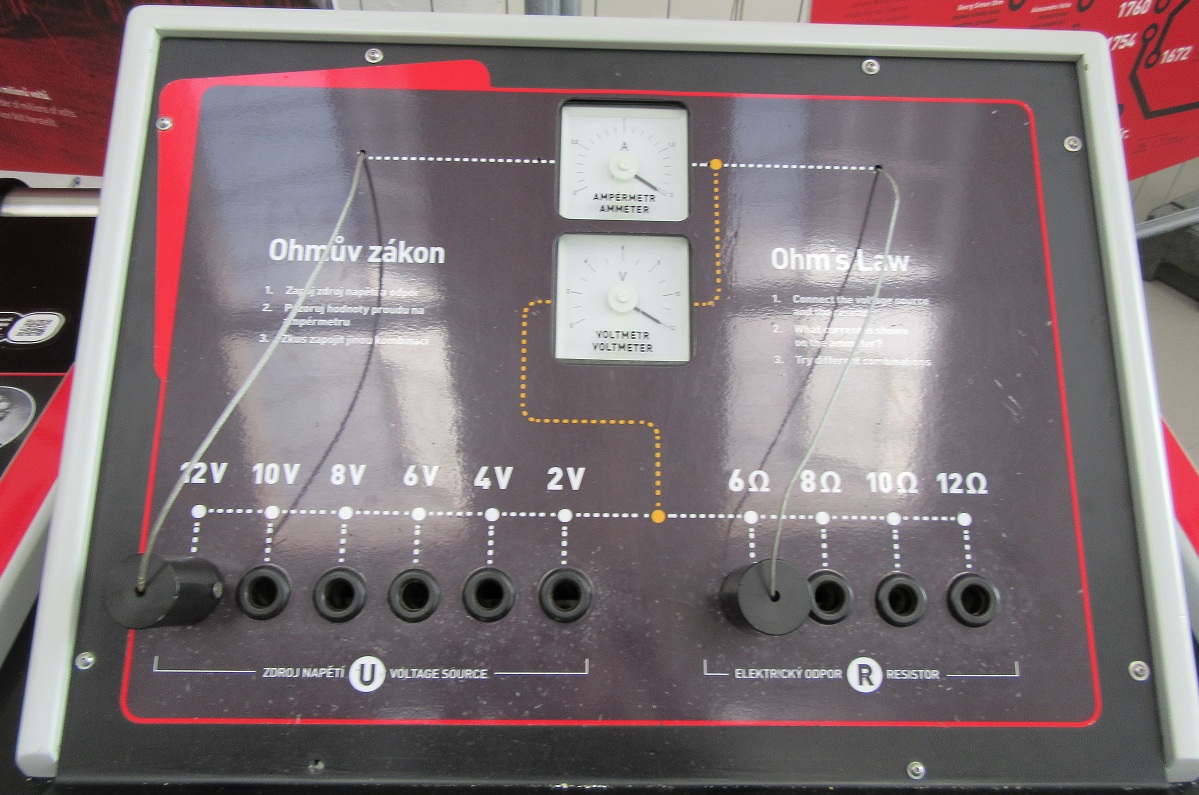 Obrázek 6 – Ohmův zákon
Expozice
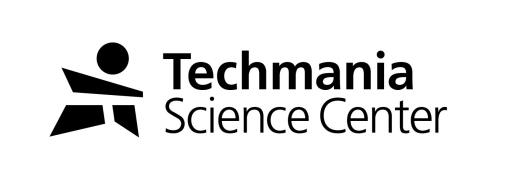 13 stálých expozic na ploše cca 30 000 m2
Expozice: - 150 let průmyslu v Plzni, Edutorium, Entropa 
                        - Vodní svět, Obnovitelné zdroje energie
                        -  Malá věda, Budoucnost na talíři 
                        - MáToHáček, Vzhůru dolů
                        - Chemistři, Mathatlon
    Cena: 110 Kč/ žák
3D Planetárium + expozice Vesmír
3D Cinema, Science on Sphere
Možnost stravování, obchod se suvenýry
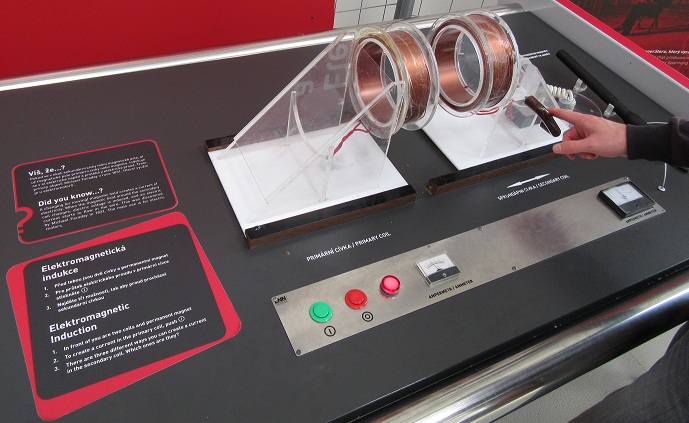 Obrázek 7 – Elektromagnetická indukce
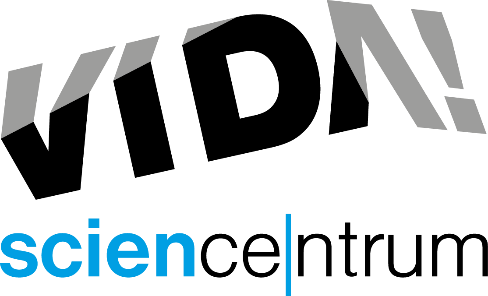 VIDA! pro školy
Děti z MŠ, 1. a 2. stupně ZŠ a SŠ
Výukové programy
     Cena: 130 Kč/žák ( + expozice, science show)
Science show
     Cena: 90 Kč/ žák( + expozice)
3D promítání 
      Cena: 30 Kč/žák
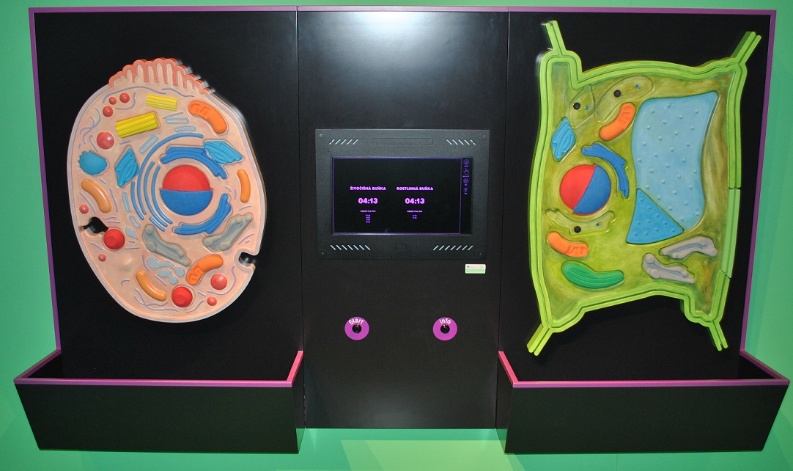 Obrázek 8 – Buňky
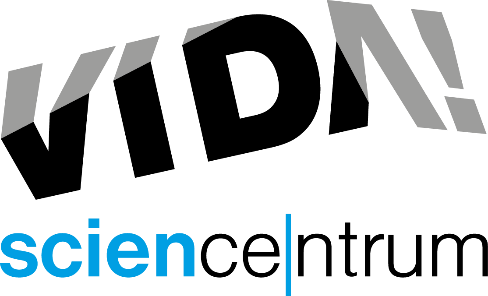 Expozice
4 stálé expozice se 170 exponáty na ploše 4600 m2 
Expozice: - Planeta
                        - Civilizace
                        - Člověk
                        - Mikrosvět
Dětské science show
    Cena: 90Kč/ žák
Divadlo vědy
Možnost stravování, obchod se suvenýry
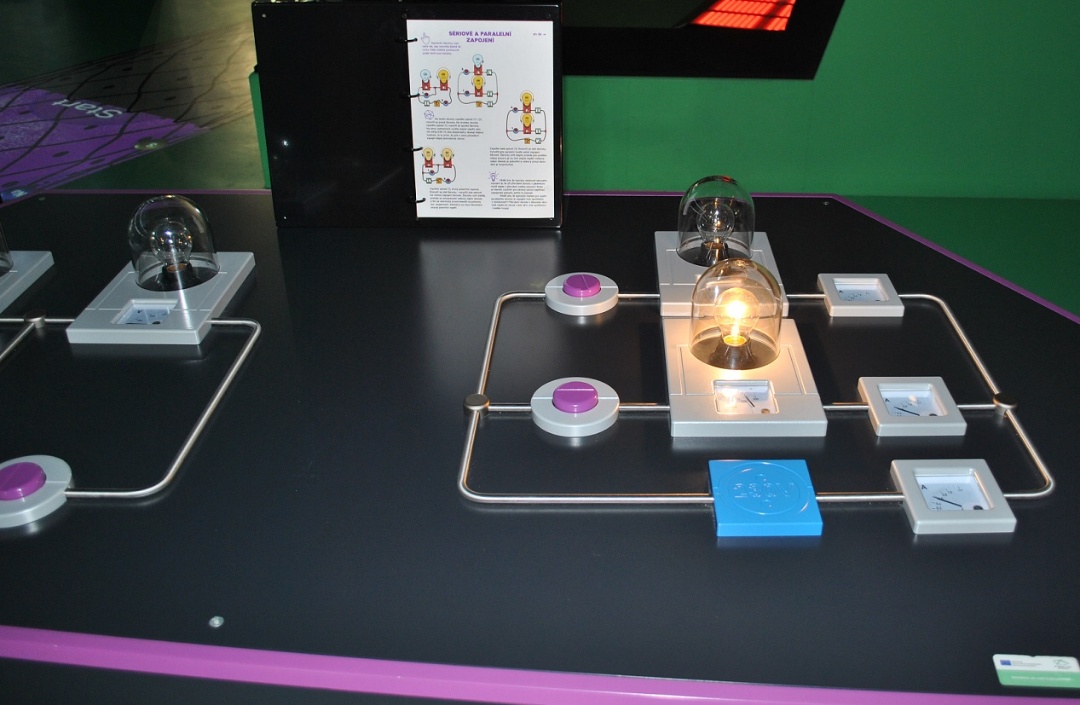 Obrázek 9 – Sériové a paralelní zapojení obvodů
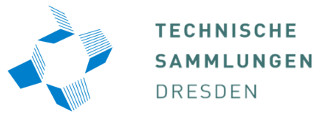 Technische Sammlungen Drážďany                 pro školy
Děti od 2. do 12. třídy 
Komentované prohlídky
Dílny
Workshopy
Výukové programy
Laboratoře
Technické divadlo
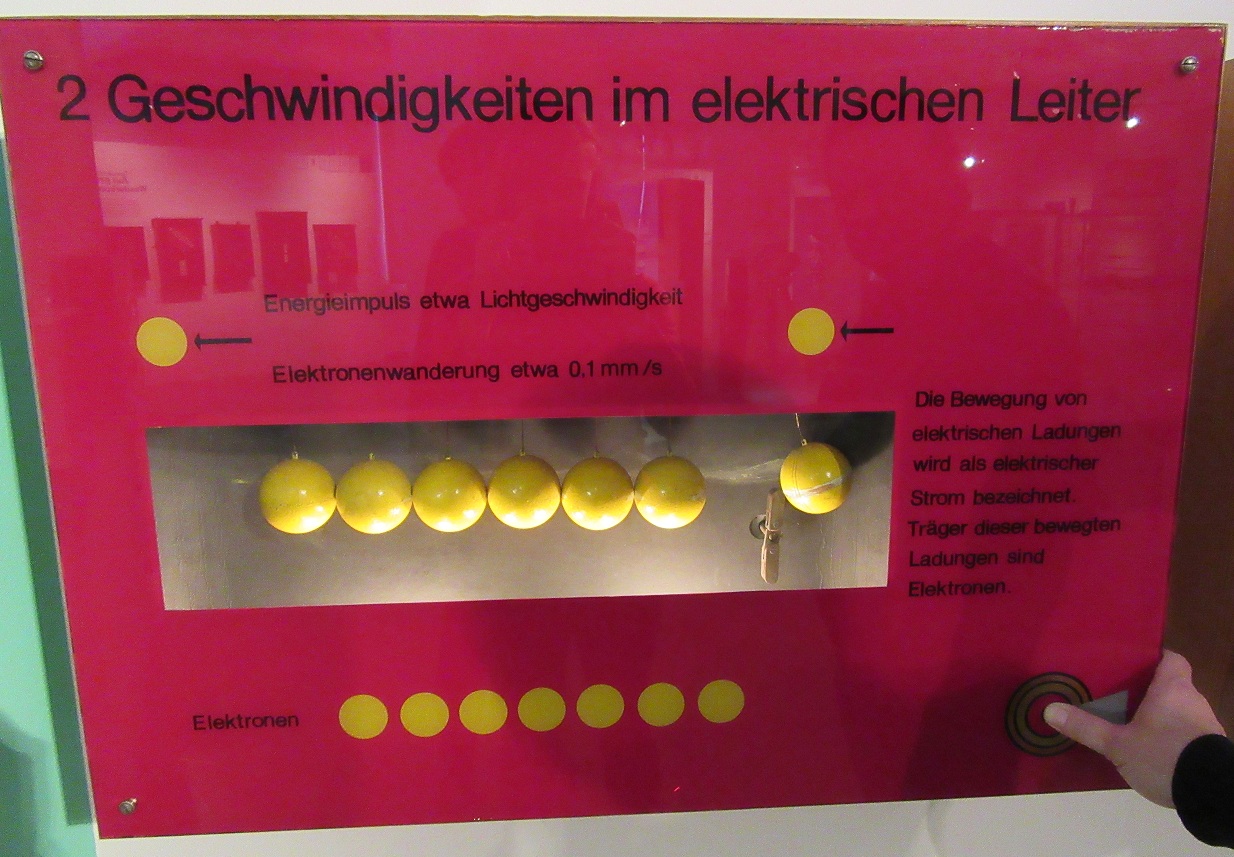 Obrázek 10 – Rychlost v elektrickém vodiči
Expozice
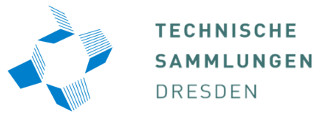 11 podlaží 30 000 exponátů na ploše 3000m2
Expozice:  - Oheň, Matematika
                          - Historie kinematografie 
                          - Animované filmy, Kamera Obscura, 
                          - Hudba, Výpočetní technika, 
                          - Mikrosvět, Nanoelektronika 
                          - Opto-akustické experimentování
      Cena: 2€/ žák
Možnost stravování, obchod se suvenýry
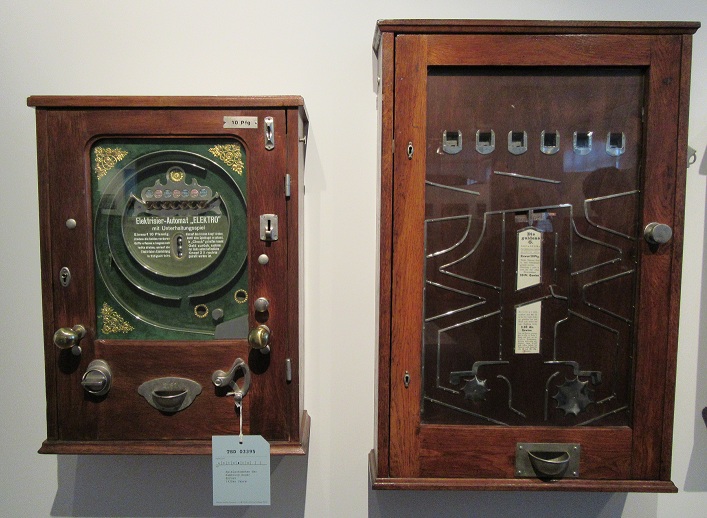 Obrázek 11 – Herní automat
Otvírací doba pro školy
iQLANDIA:  		      Po – Pá                    9 - 17 hod. 
iQPARK:      		      Po – Pá                    9 - 16 hod. 
Techmania:                           Po – Pá              8:30 - 17 hod. 
VIDA!:                                    Po: 9 – 14:00, Pá, Ne: 9 - 18hod. 
Technische Sammlungen:  Po – Pá                   9 - 17 hod.
Více informací:
iQLANDIA:  		     www.iqlandia.cz/cz
iQPARK:      		     www.iqlandia.cz/cz/iqpark
Techmania:                           www.techmania.cz 
VIDA!:                                    www.vida.cz
Technische Sammlungen:  www.tsd.de
Děkuji za vaši pozornost 
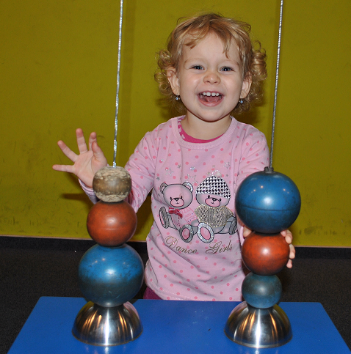 Zdroje:
Metodické doporučení k výuce vzdělávacího oboru Člověk a svět práce na 2. stupni základních škol č. j. MSMT-43122/2014, V Praze dne 15. 1. 2015 dostupné: http://www.msmt.cz/vzdelavani/zakladni-vzdelavani/metodicke-doporuceni-k-vyuce-vzdelavaciho-oboru-clovek-a
Mapa České republiky. In: Technická inspekce České republiky [online]. 2016 [cit. 2017-04-03]. Dostupné z: https://www.ticr.eu/
VONDRÁK, David. Budoucnost je v technickém vzdělávání In: Rok průmyslu [online]. 2015 [cit. 2017-03-13]. Dostupné z: http://www.rokprumyslu.eu/aktualne/budoucnost-je-v-technickem-vzdelavani-9778/
VONDRÁK, David. Jak získávat a udržet technické talenty v Česku. In: Rok průmyslu [online]. 2015 [cit. 2017-03-13]. Dostupné z: http://www.rokprumyslu.eu/aktualne/jak-ziskavat-a-udrzet-technicke-talenty-v-cesku-6913/